My Massachusetts ABC Book
By
Autumn
A is for Animals
Bunnies
Puppies
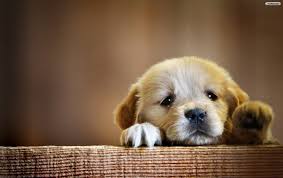 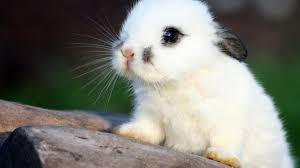 B is for Border States
New York
New Hampshire
Vermont
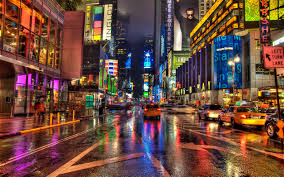 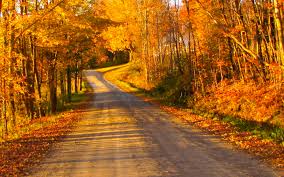 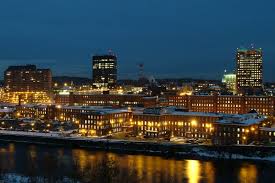 C is for Capitol
Boston
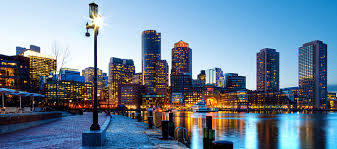 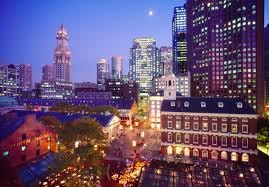 D is for Distance
10,555 square miles miles
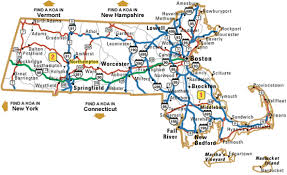 E is for Entertainment
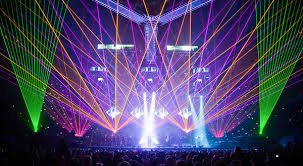 Music/concerts 
Parades 
Theme parks
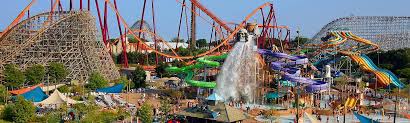 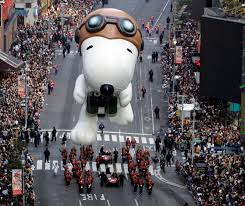 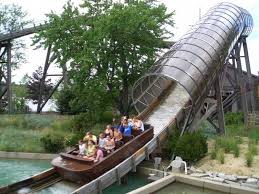 F is for Flag and Flower
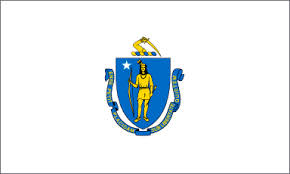 G is for Governor
Charlie Baker
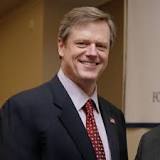 H is for History
Pilgrims 
Mayflower
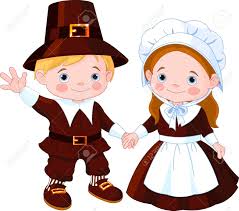 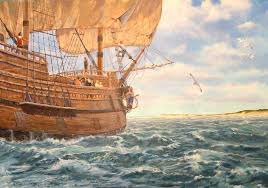 I is for Industries
Fashion 
Art 
Music
Science
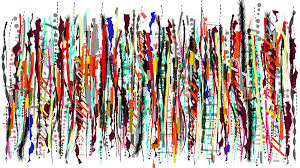 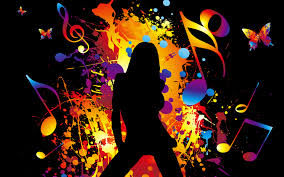 J is for Jobs
McDonald’s 
Burger King
Wendy’s
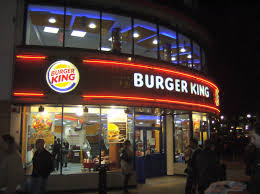 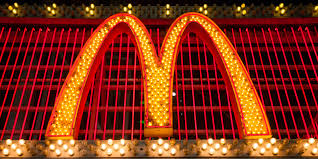 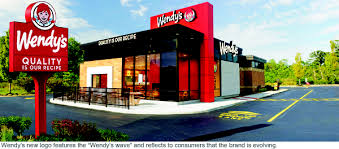 K is for Kinds of Food
McDonald’s
Dunkin Donuts
Pizza
Ice cream
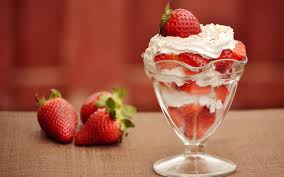 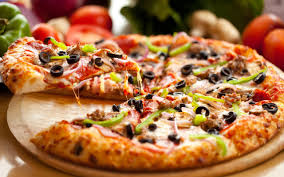 L is for Landmarks
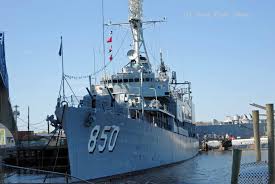 M is for Motto
N is for Natural Resources
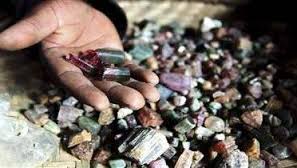 O is for Origin of State
The first settlers landed in Plymouth in 1620.
P is for Population
6.745 million people
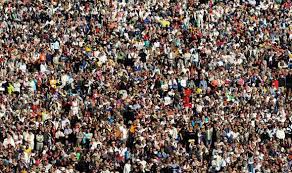 Q is for Quarter
R is for Rivers and Lakes
Taunton River
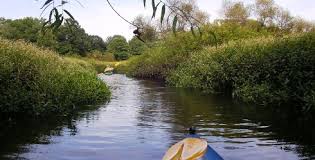 S is for Sports
Basketball, baseball, hockey, football, gymnastics
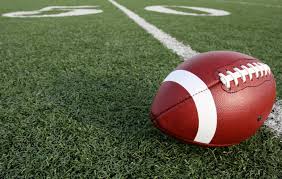 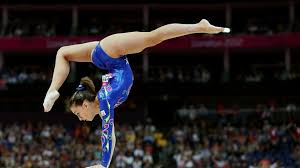 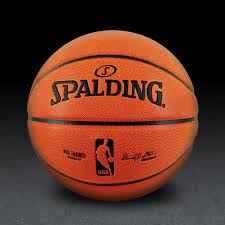 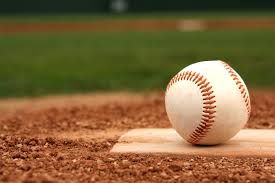 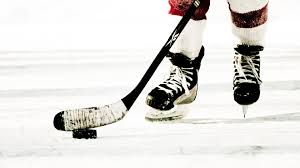 T is for Tree
American elm
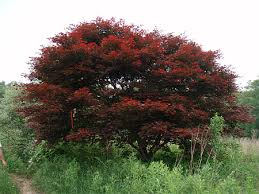 U is for University
V is for Vacation Spots
W is for Weather and Climate
Summer: hot 
Spring: warm/ chilly
Fall: chilly
Winter: cold
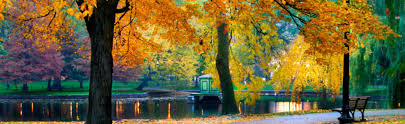 X is for exciting facts
6th state in the USA
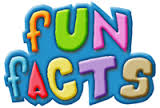 Y is for Year of Statehood
February 6, 1788
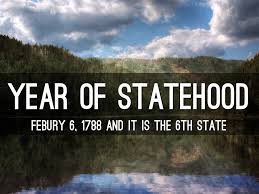 Z is for Time Zone
Eastern Time Zone
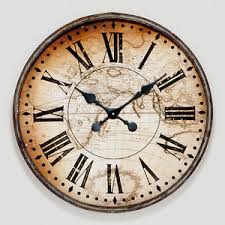